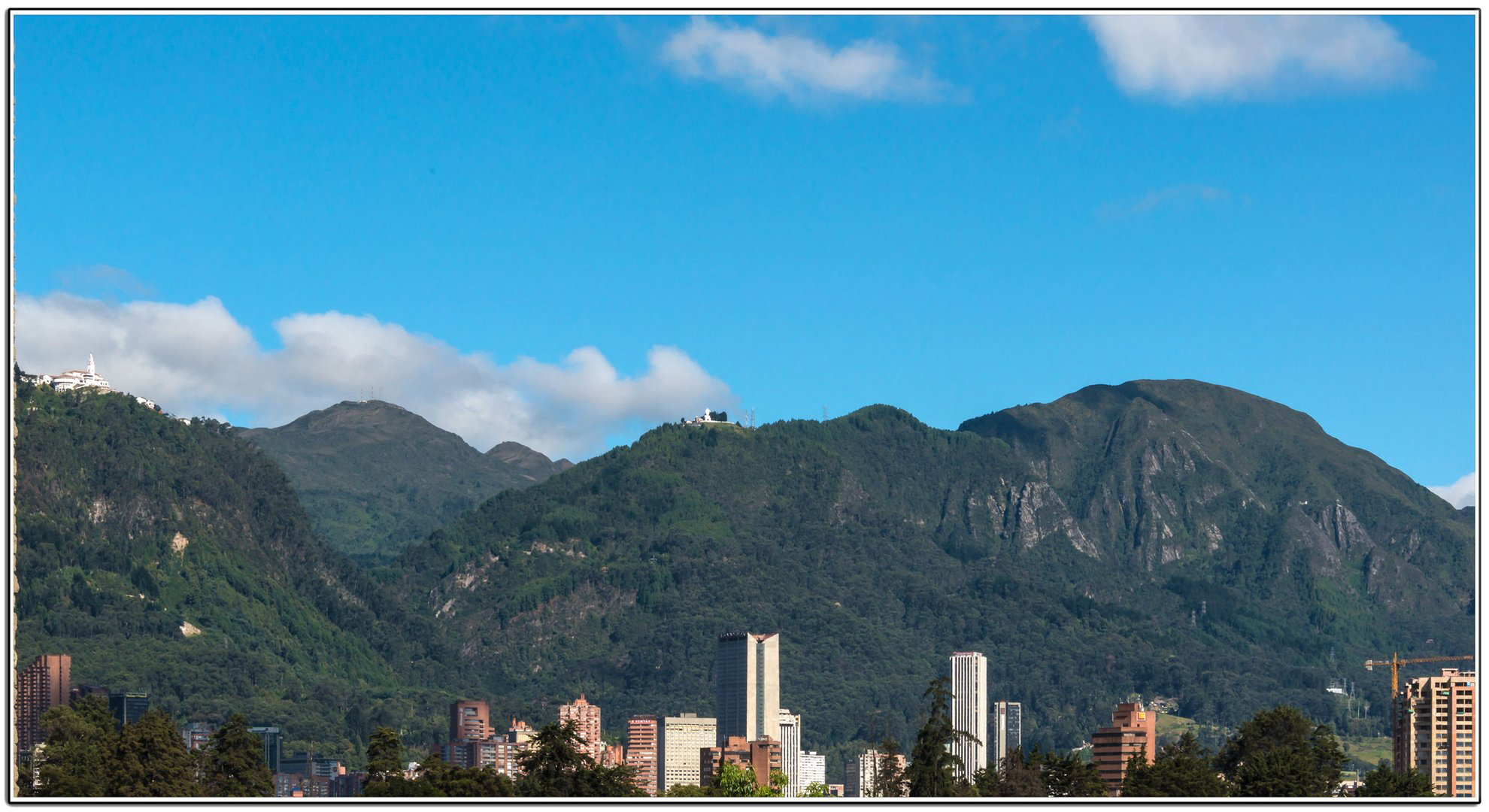 Primera Sección comité ordinario del año 2018 
Comité Sectorial de Desarrollo Administrativo de Ambiente
13 de Abril de 2018
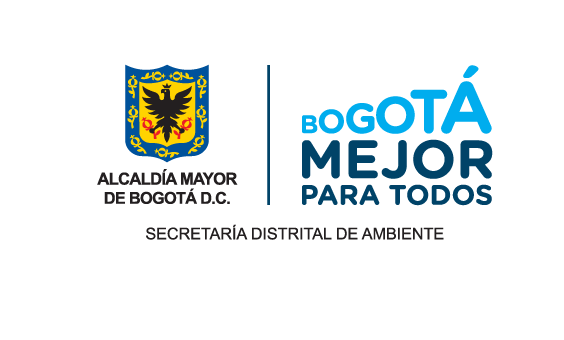 ORDEN DEL DÍA
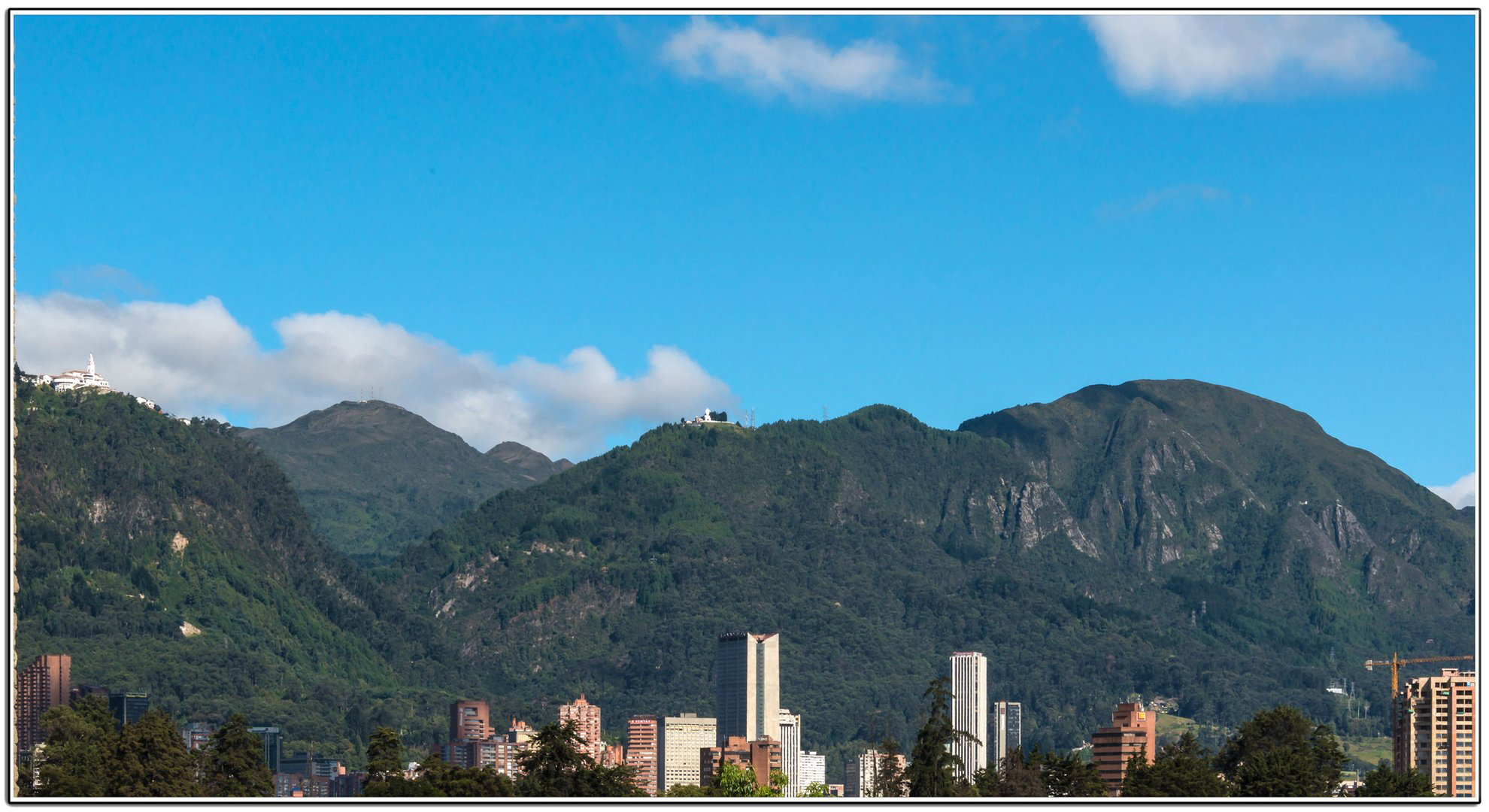 PUNTO 2. Seguimiento a compromisos Comité 04/11/2016
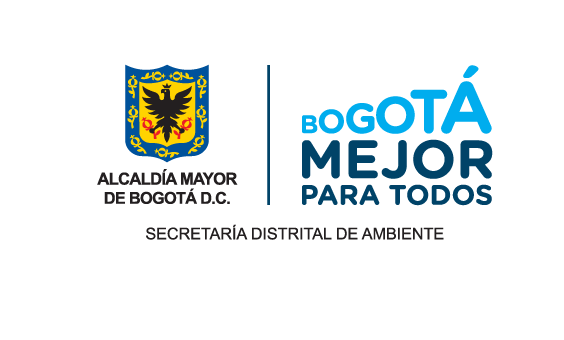 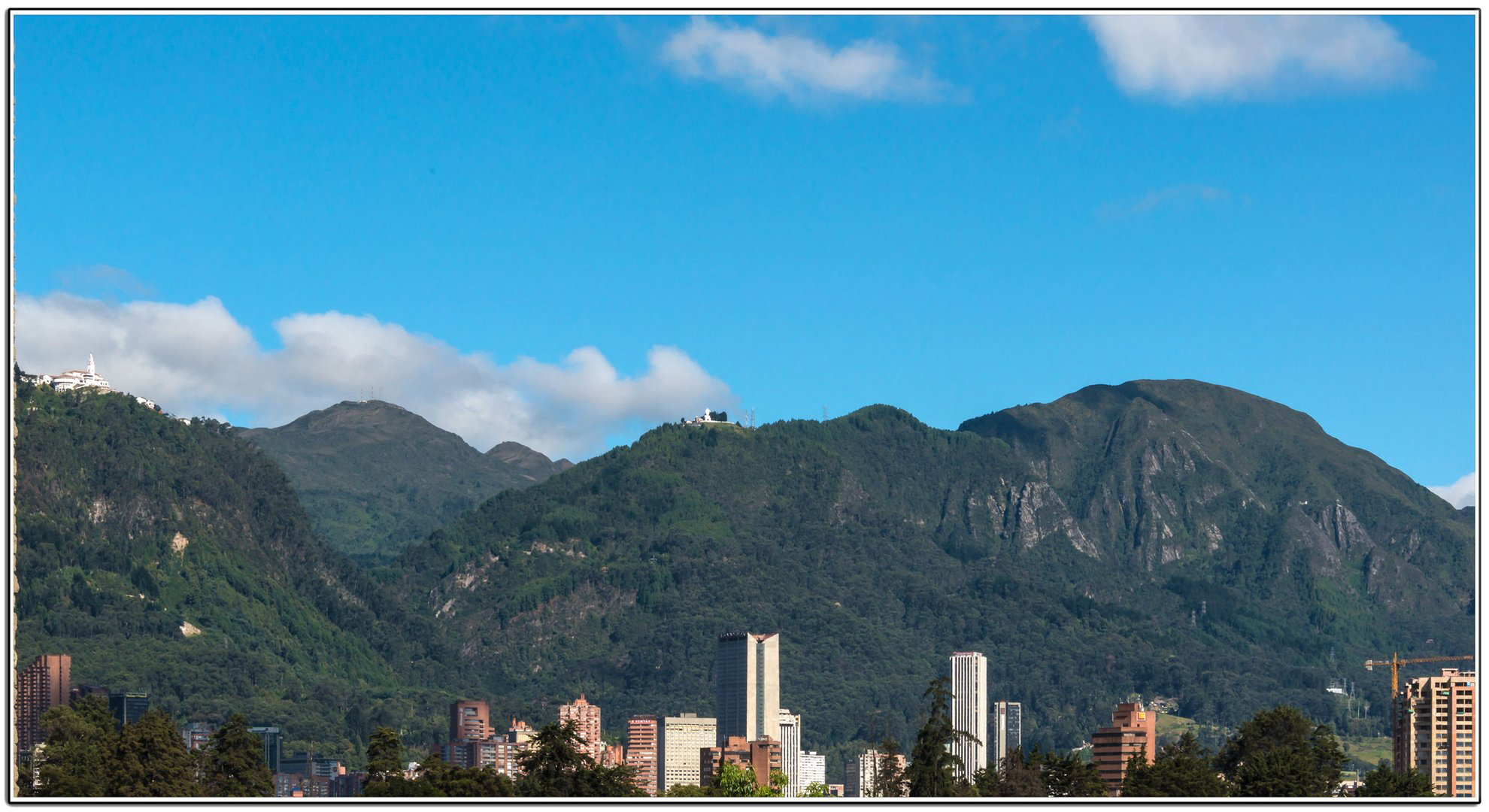 AVANCES EN LA POLÍTICA DE PRODUCCIÓN Y CONSUMO SOSTENIBLE
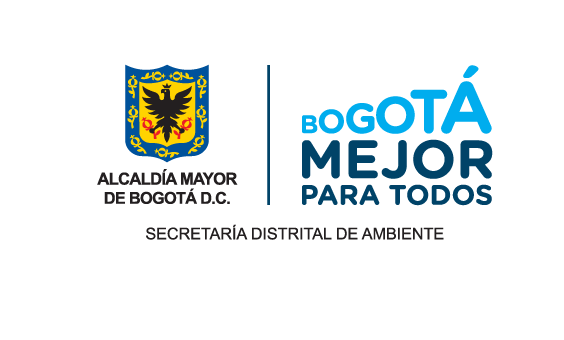 AVANCES
2018
Decreto Distrital 668 y Resolución 2045
(Diciembre de 2017)


Se hace necesario restablecer el plan de trabajo a los lineamientos que brinda
la Secretaría Distrital de Planeación.
2016
Diciembre
2017
Febrero
2017
Mayo
2017
Julio
2017
Octubre
2017
Diciembre
Ajuste al documento en:
Marco conceptual
Problemática
Antecedentes
Otros
Socialización 
documento 
dependencias SDA
Documento 
preliminar
Inclusión comentarios
 y componente ruralidad
Estructura 
Programática 
formulada
Remisión documento entidades externas
CRONOGRAMA
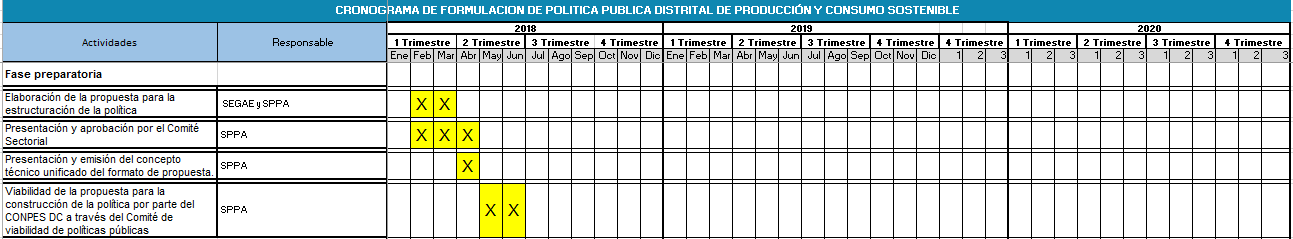 *Fechas sujetas a cambio por disponibilidad de las entidades (Secretaría Distrital de Planeación) que intervienen en la formulación de la Política Distrital de Producción y Consumo Sostenible
CRONOGRAMA
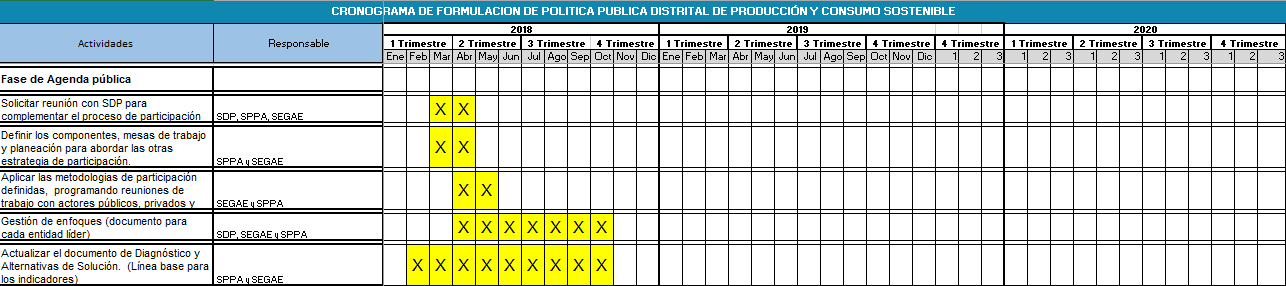 *Fechas sujetas a cambio por disponibilidad de las entidades (Secretaría Distrital de Planeación) que intervienen en la formulación de la Política Distrital de Producción y Consumo Sostenible
CRONOGRAMA
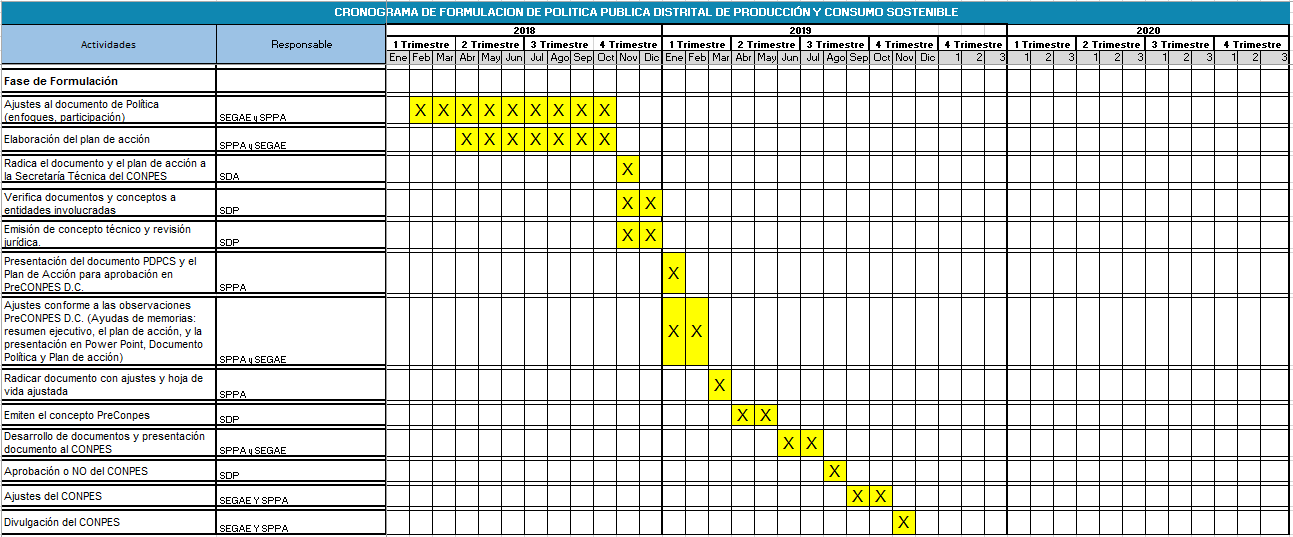 *Fechas sujetas a cambio por disponibilidad de las entidades (Secretaría Distrital de Planeación) que intervienen en la formulación de la Política Distrital de Producción y Consumo Sostenible
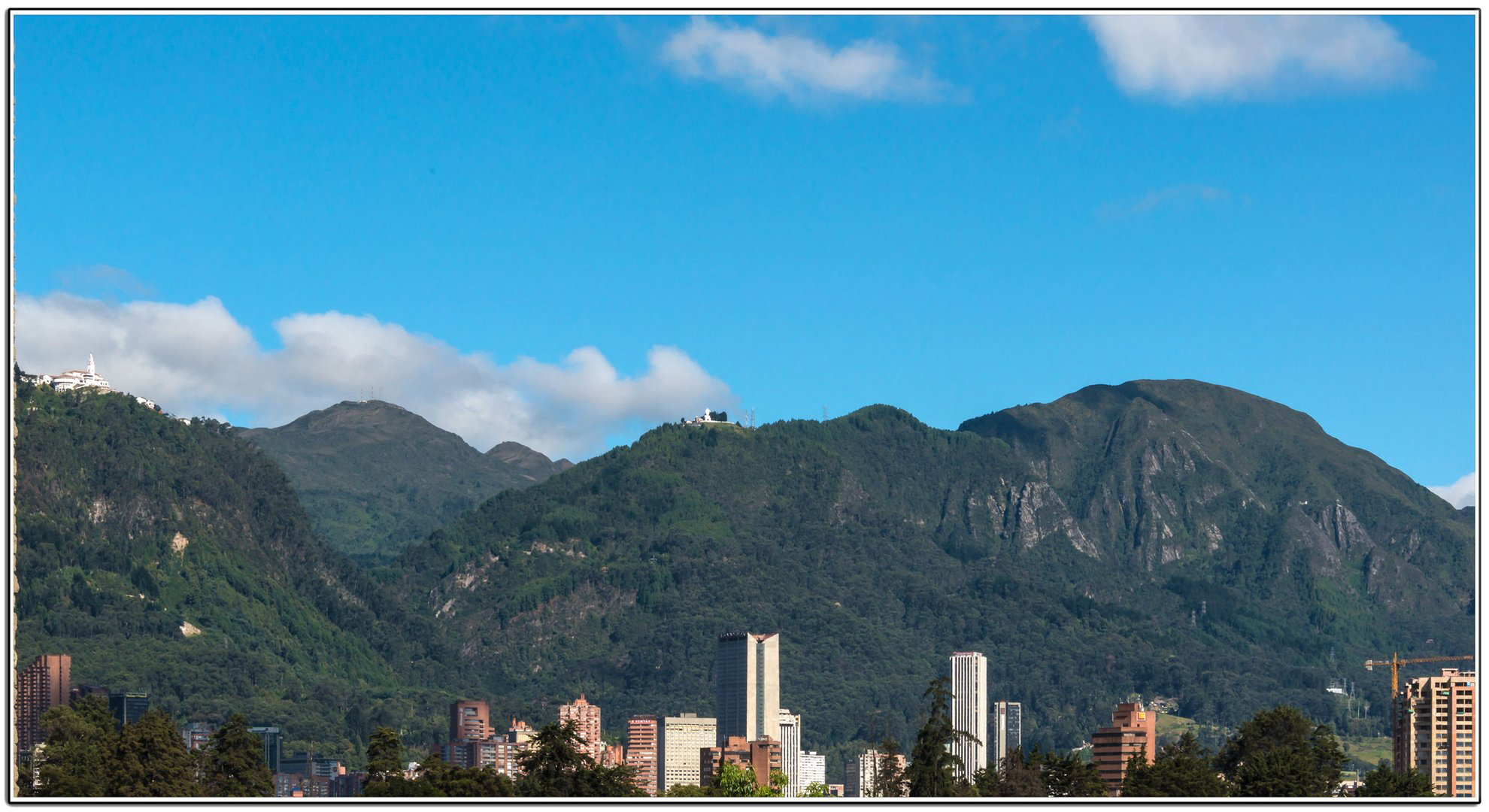 PUNTO 3. Formulación de la Política Publica Distrital de Producción y Consumo Sostenible – PyCs, de acuerdo con lo establecido en el Decreto Distrital 668 de 2017
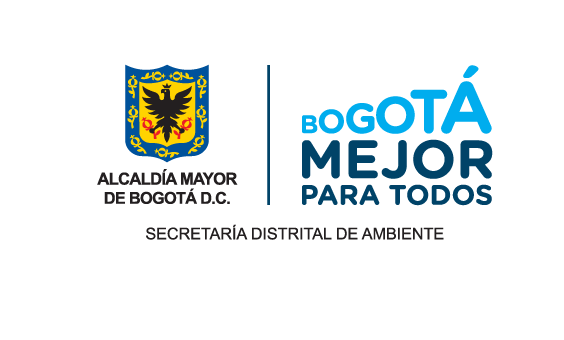 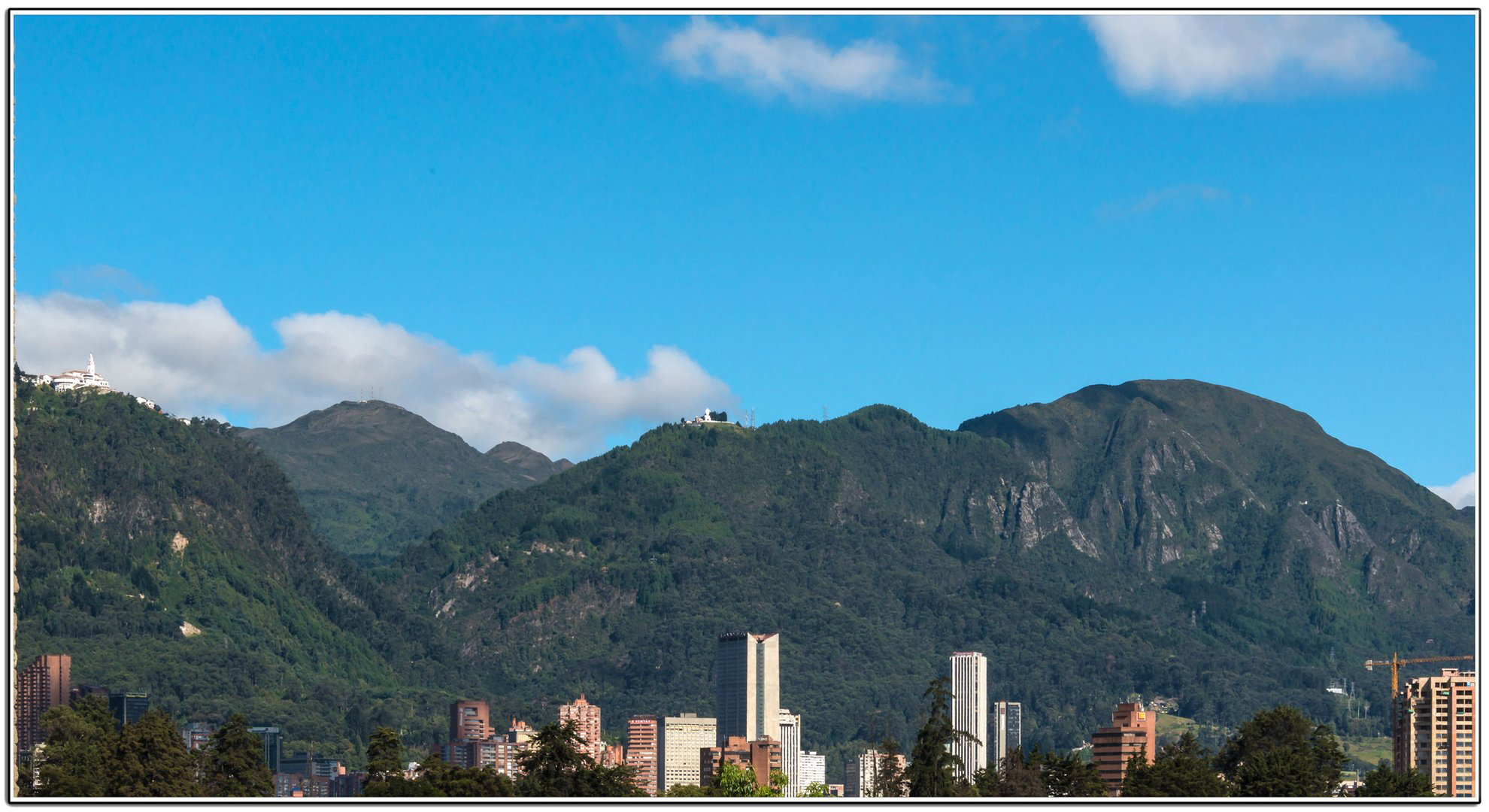 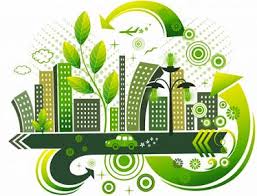 Formulación Política Pública de Producción y Consumo Sostenible
Subdirección de Políticas y Planes Ambientales 
Secretaría Distrital de Ambiente
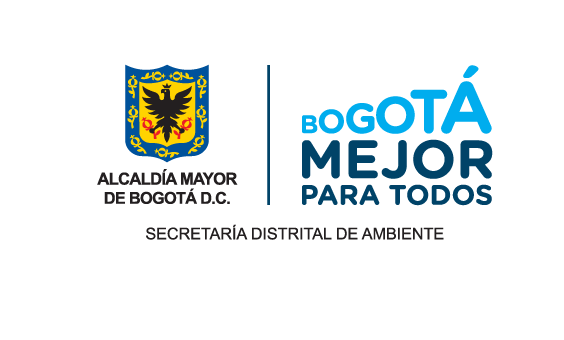 ¿ Qué problema busca solucionar la Política de Producción y Consumo Sostenible?
¿ Por qué se debe formular la Política Pública de Producción y Consumo Sostenible?
¿Qué es el Decreto 668 de 2017?
¿Cómo se aprobarán las Políticas Públicas en el Distrito?
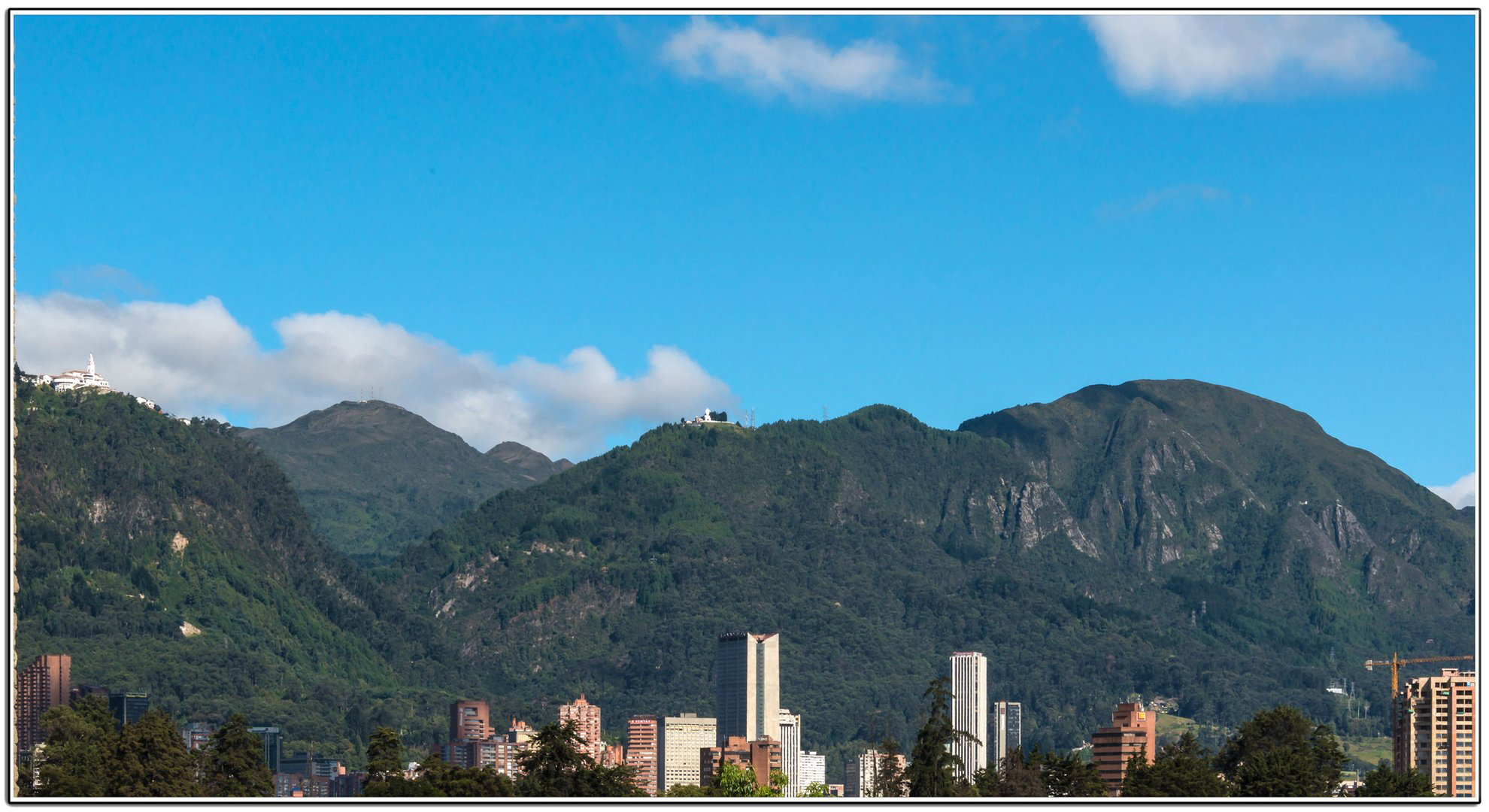 PUNTO 4. Revisión y seguimientos de las políticas del sector ambiente de acuerdo con lo establecido en el Decreto Distrital 668 de 2017
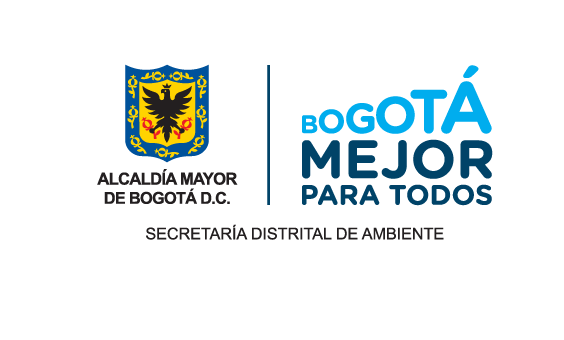 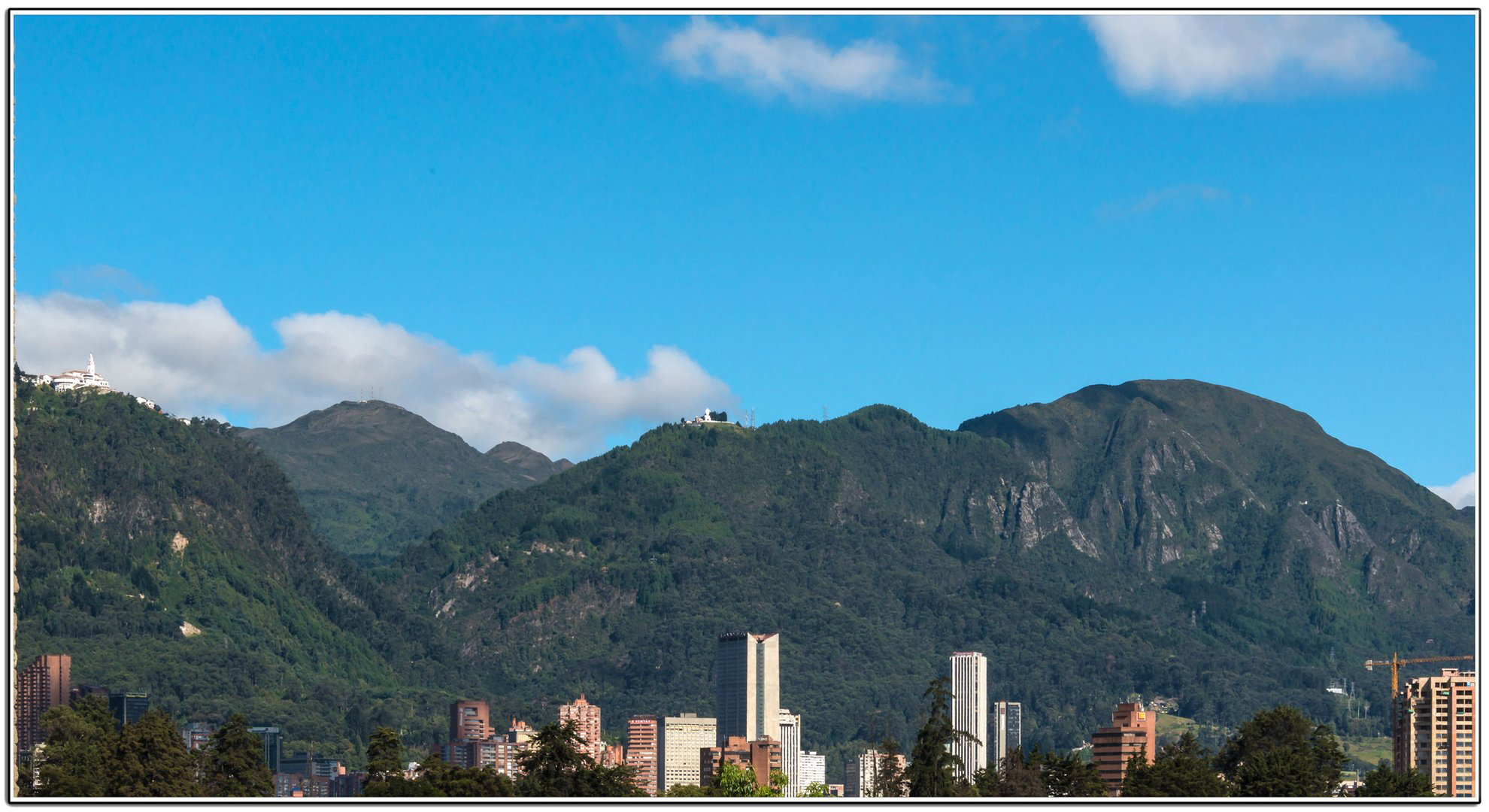 Seguimiento Políticas Públicas Ambientales 2017

Políticas ante el Decreto 668 de 2017
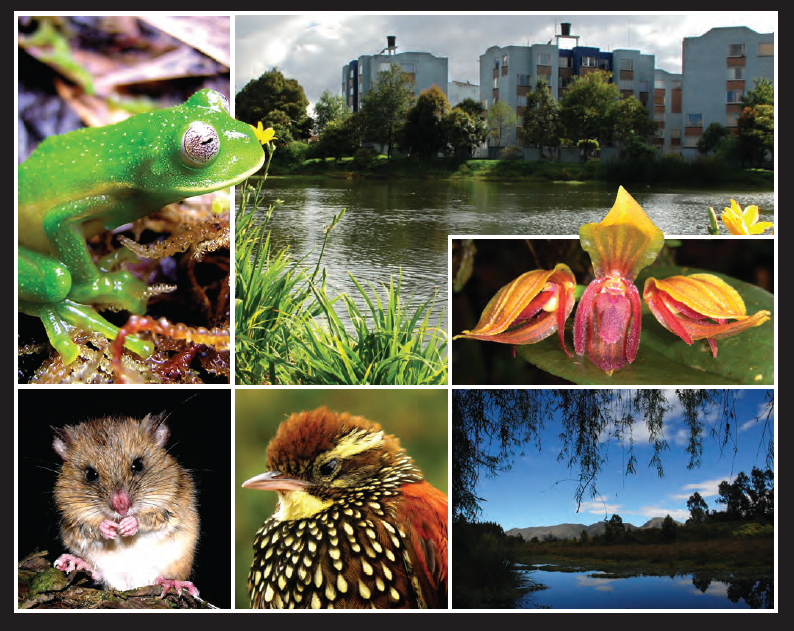 Subdirección de Políticas y Planes Ambientales
SECRETARÍA DISTRITAL DE AMBIENTE
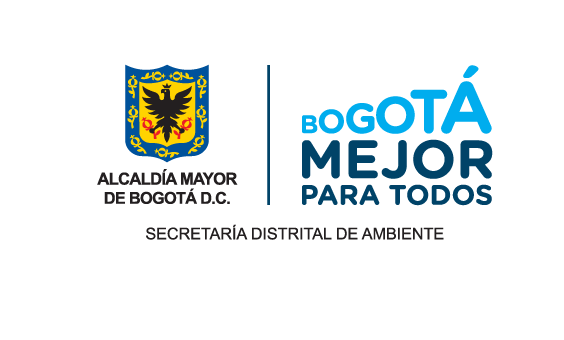 Seguimiento a las Políticas del Sector
En el año 2017 la Subdirección de Políticas y Planes Ambientales activó la operación del Sistema de Seguimiento a las Políticas Públicas del Sector, a partir del monitoreo de los Planes de Acción de las políticas.


Se realizó el seguimiento a las siguientes políticas:

Humedales				
Biodiversidad			
Ruralidad
Protección y Bienestar Animal
Seguimiento a las Políticas Ambientales
El seguimiento desarrollado corresponde al periodo comprendido desde la adopción de la política y hasta el año 2017 .
Los resultados están relacionados exclusivamente con el reporte presentado por los implementadores de la política.
Los resultados se presentan de la siguiente manera:
Política de Humedales del D.C.
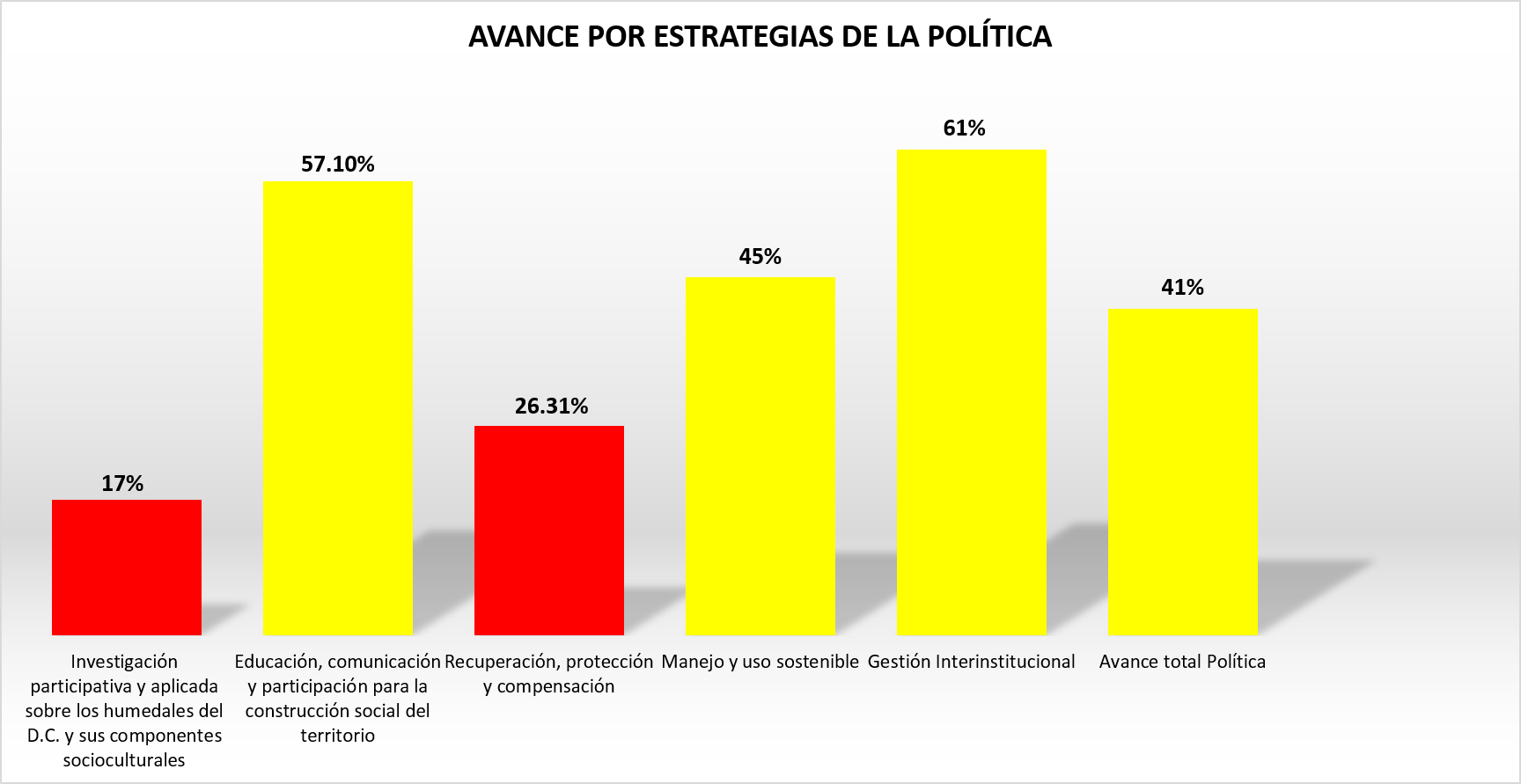 Política de Humedales del D.C.
Necesidad: Realizar modificaciones de carácter técnico a algunos proyectos. También construir indicadores de resultado con posibilidades reales de medición. 

Prioridad: Para varios proyectos el plazo de cumplimiento se encuentra vencido. Es indispensable construir la línea base de la política, sobre todo en los aspectos físico-químicos y sociales de los humedales.

Reto: Explorar nuevas fuentes de financiación
Política para la Gestión de la Conservación de la Biodiversidad en el D.C.
Política para la Gestión de la Conservación de la Biodiversidad en el D.C.
Necesidad: Fortalecer la relación entre proyecto de inversión y política para desarrollar los proyectos y actividades de la política.

Prioridad: Para varios proyectos el plazo de corto plazo (2014)
se encuentra vencido.

Reto: Realizar una gestión coordinada de la conservación de la biodiversidad en el marco de la ciudad – región.
Política Distrital de Ruralidad
AVANCES POR EJES
Política Distrital de Ruralidad
Necesidad: El Plan de Gestión para el Desarrollo Rural Integral debe incorporar las nuevas realidades de la institucionalidad distrital para precisar responsables de su implementación. El Plan debe formular indicadores medibles y establecer plazos de cumplimiento.

Prioridad: Definir las competencias alrededor del liderazgo de las competencias de coordinación y seguimiento de la política.

Reto: Mejorar el nivel de coordinación de la política, en especial en el Consejo Consultivo de Desarrollo Rural.
Política de Protección y Bienestar Animal
Política de Protección y Bienestar Animal
Necesidad: Actualizar el Plan de Acción de la Política, bajo las directrices y recomendaciones establecidas por el Decreto 668 de 2017. 


Prioridad: Actualizar el Plan de Acción de la Política. Delimitar y articular de mejor manera el rol que tienen las casas ecológicas en relación con el Instituto de Protección y Bienestar Animal


Reto: Durante los resultados de seguimiento a la Política se evidenció un gran avance en su implementación, sin embargo, es importante mencionar que es necesario analizar algunos de los reportes que fueron diligenciados en términos de actividad y no de indicador.
Conclusiones del seguimiento
En la mayoría de los casos el reporte no corresponde con el indicador de la política, y no logra dar cuenta de los resultados obtenidos con las actividades propuestas por las políticas.

El reporte evidencia que aún NO se reconoce o se reconoce muy poco la Política en la planificación y desarrollo de la gestión misional de los implementadores, a excepción de la política de bienestar y protección animal

No se cuenta con información organizada que permita sistematizar las actividades realizadas en cumplimiento a la política.
Las Políticas Ambientales ante el Decreto 668 de 2017
Los sectores y las entidades responsables de formular políticas públicas distritales deberán seguir las orientaciones definidas por el CONPES D.C. para su aprobación
La Secretaría Distrital de Planeación brindará asistencia para la orientación y coordinación metodológica de todas las fases que componen el Ciclo de Política Pública.
Las políticas públicas distritales serán adoptadas mediante documento CONPES D.C, al igual que sus modificaciones y actualizaciones.
Las entidades responsables de las políticas públicas deberán elaborar o actualizar su plan de acción dentro del año siguiente a la adopción del presente Acto Administrativo
Las Políticas Ambientales ante el Decreto 668 de 2017
Biodiversidad – 

Actualizar Plan de Acción
Producción y Consumo Sostenible – 
Reformular Política
Protección y Bienestar Animal – 
Actualizar Plan de Acción
Educación Ambiental – 
Elaborar Plan de Acción
Suelo de Protección – 
Plan de Ordenamiento Territorial
Ruralidad – 
Definición de Competencias
Salud Ambiental – 
Definición de Competencias
Humedales – 
Discusión con la Mesa de Humedales
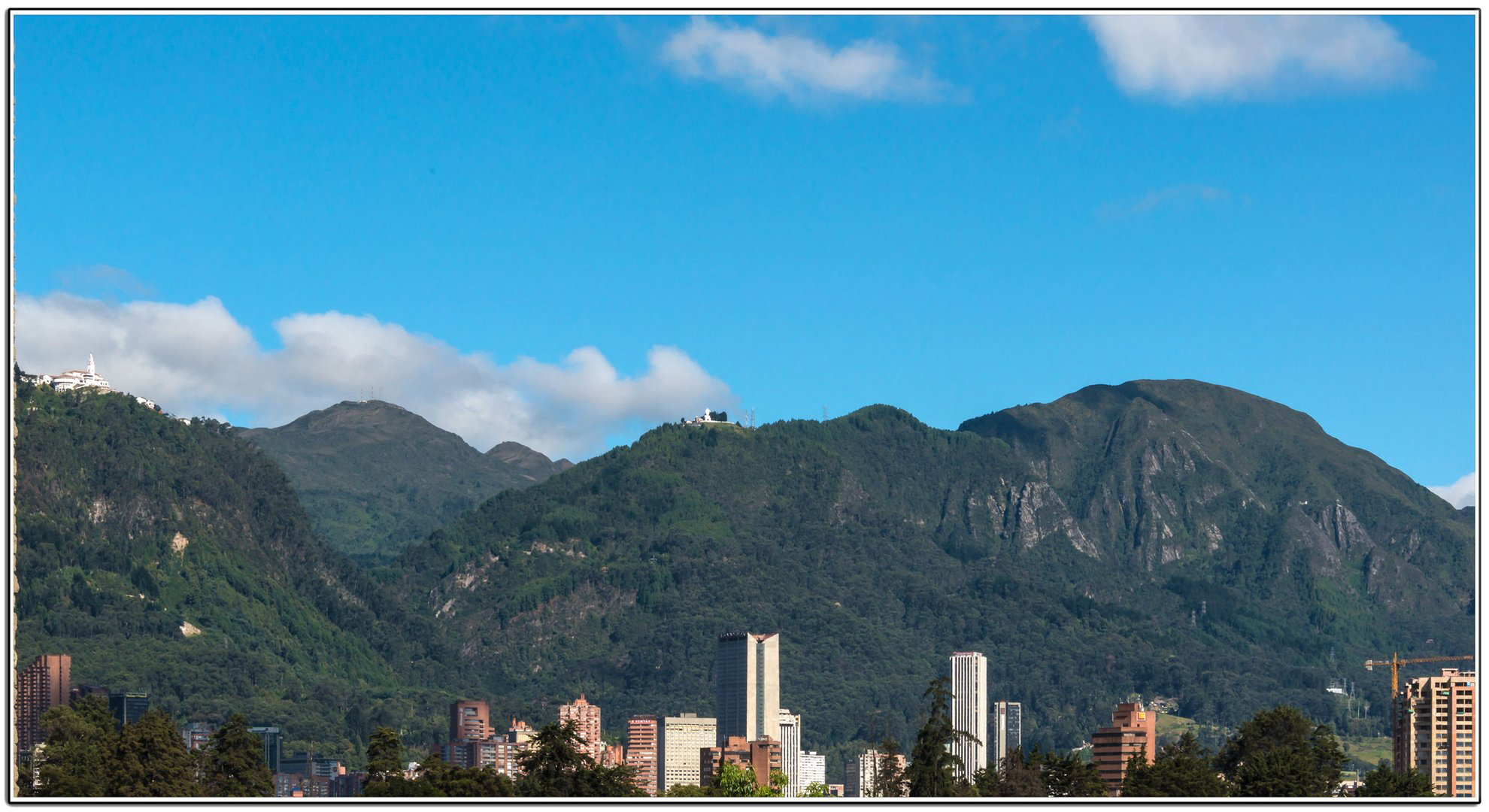 PUNTO 5. Revisión y Seguimiento del avance en el cumplimiento de las metas Plan de Desarrollo del Sector Ambiente (a corte 2017)
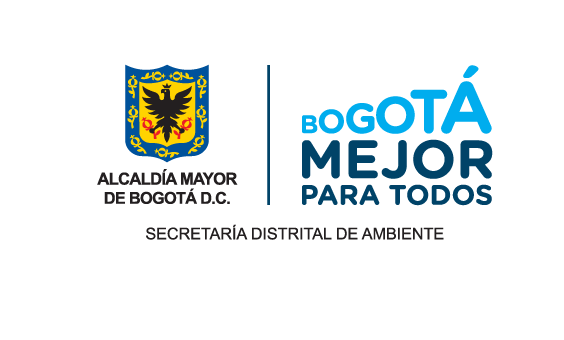 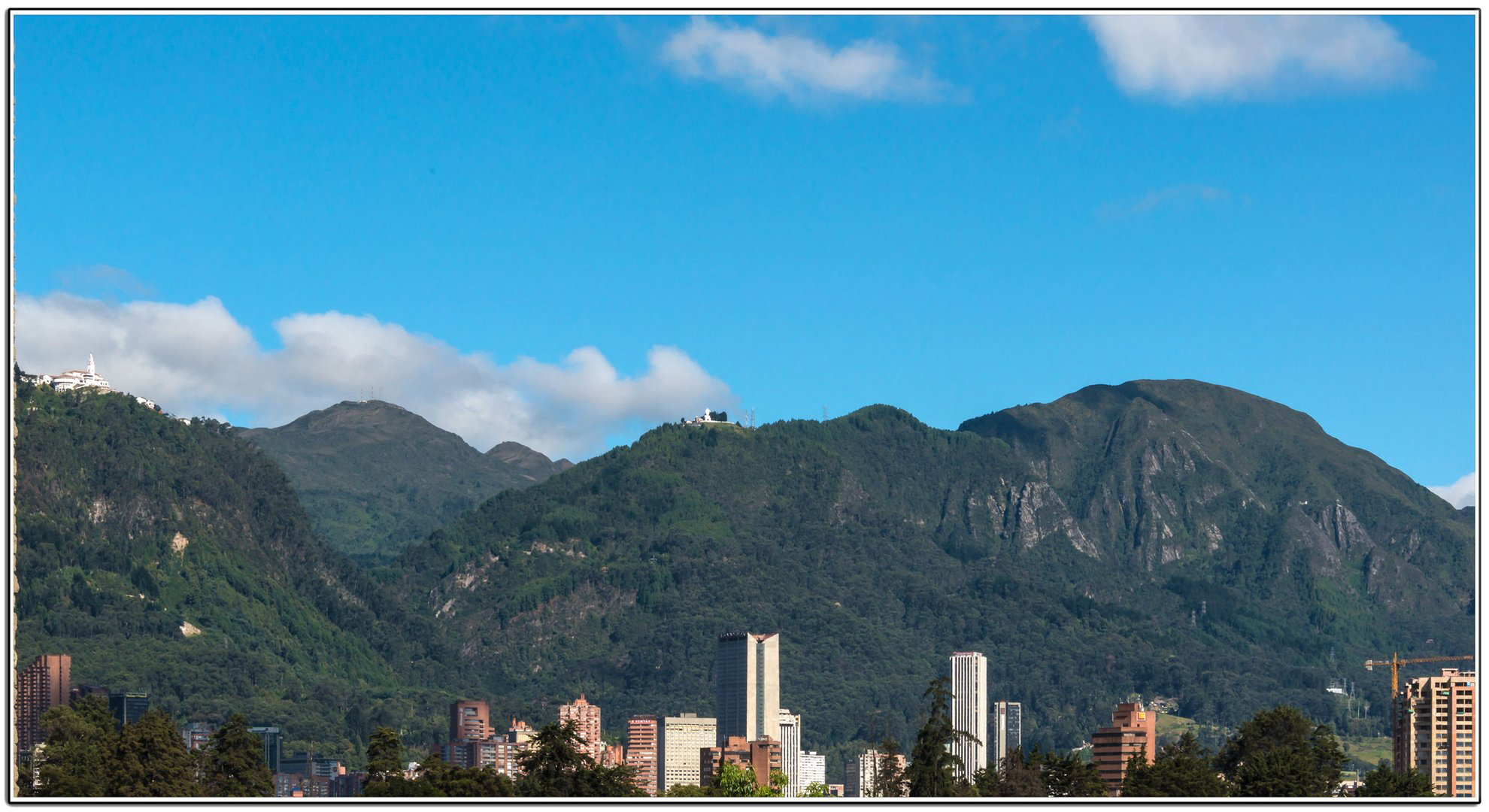 Avance Metas Plan de Desarrollo
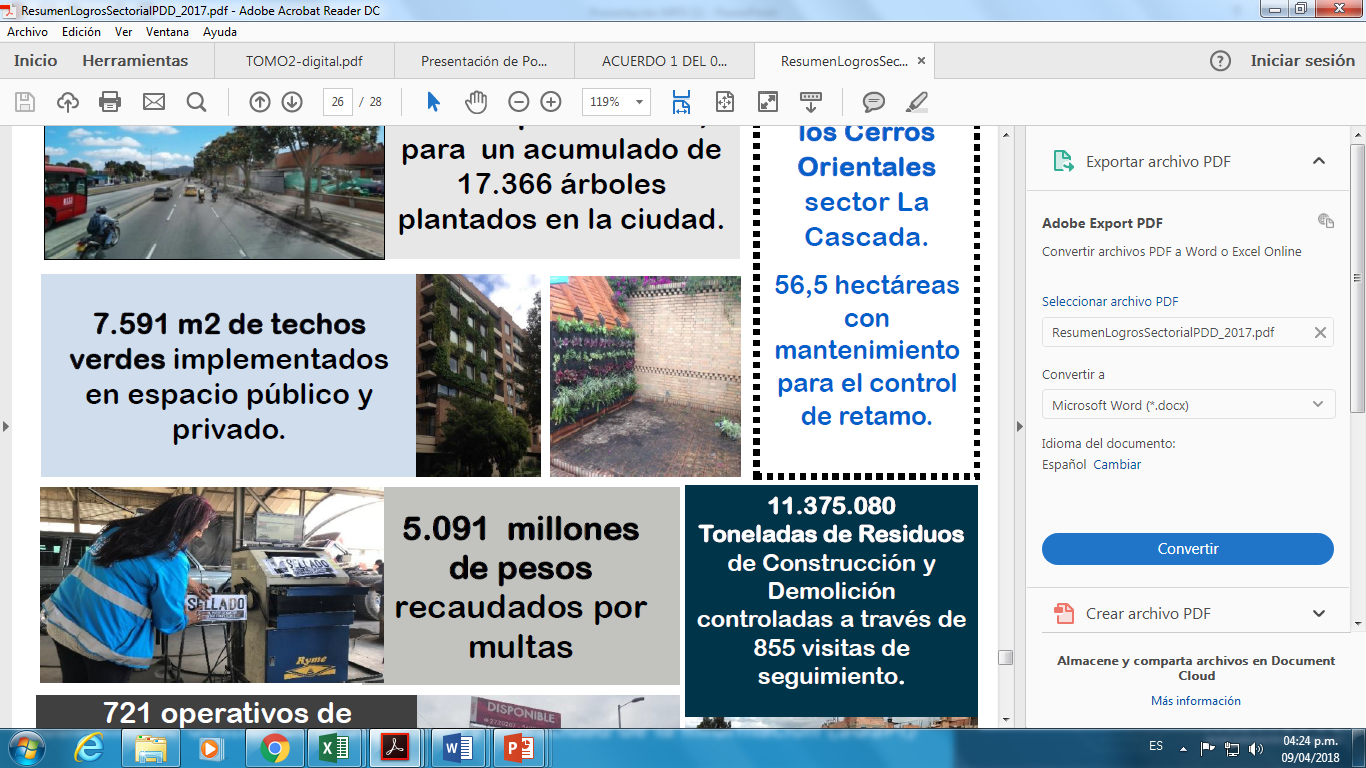 Sector Ambiente
2016 -2017
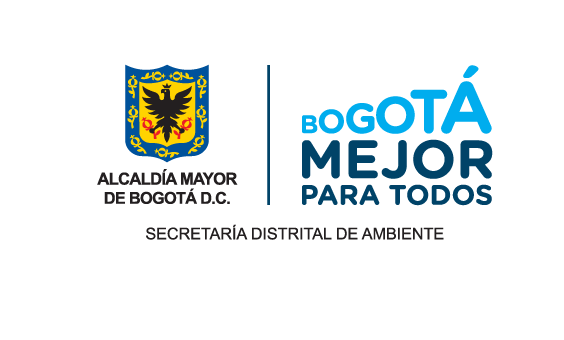 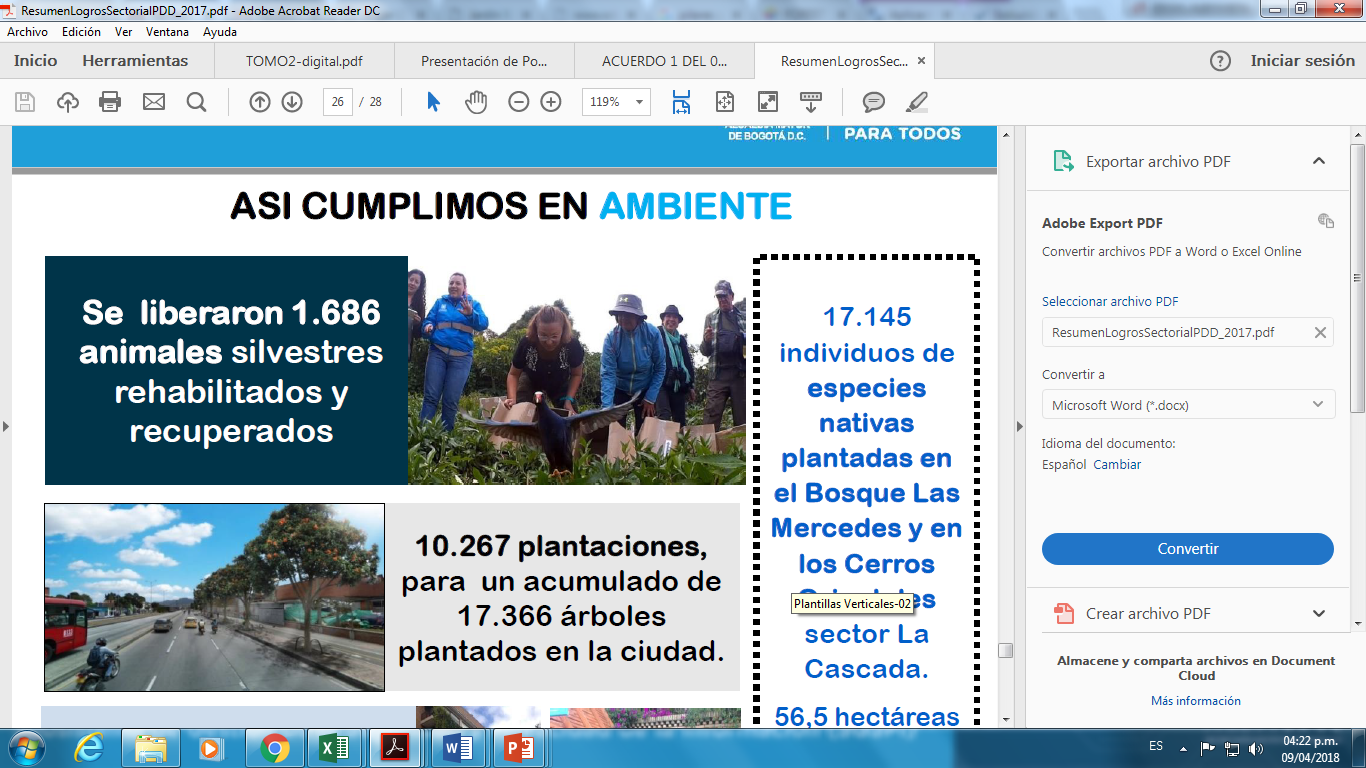 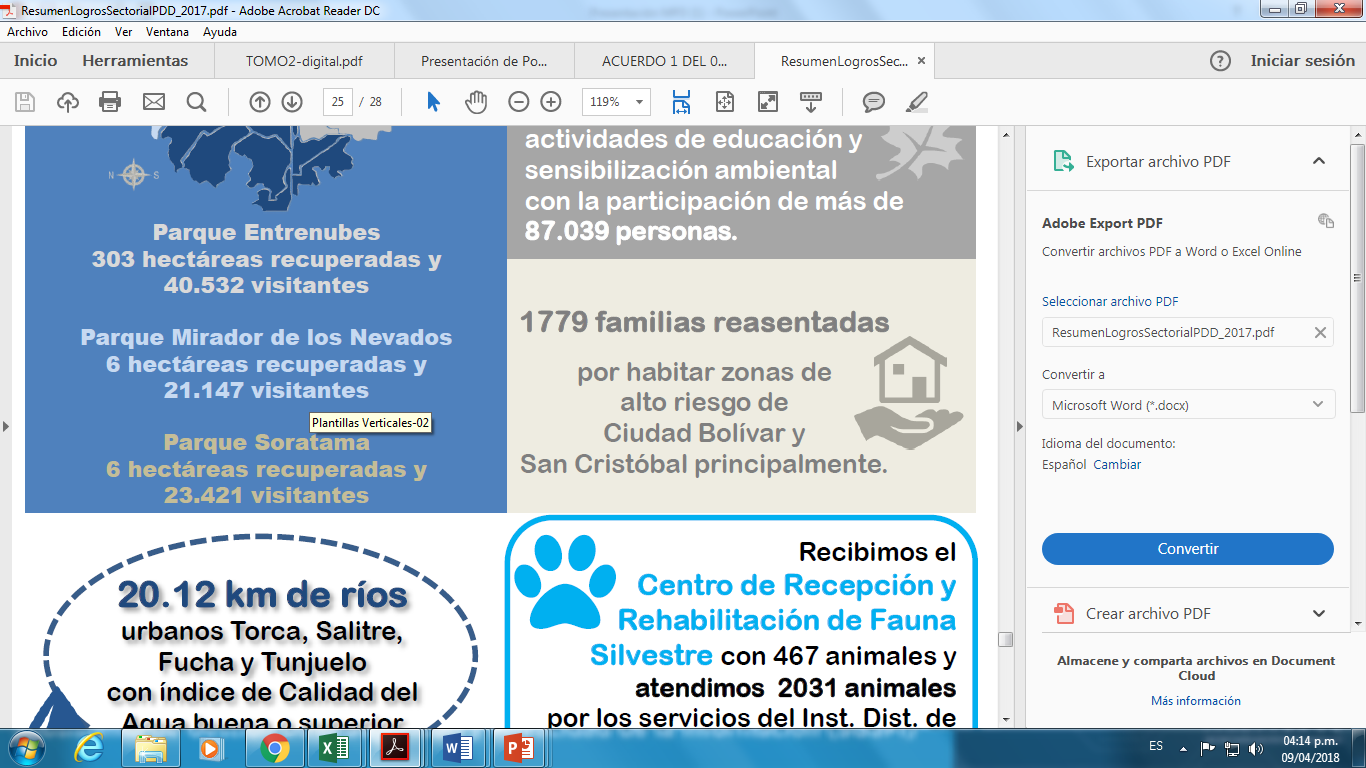 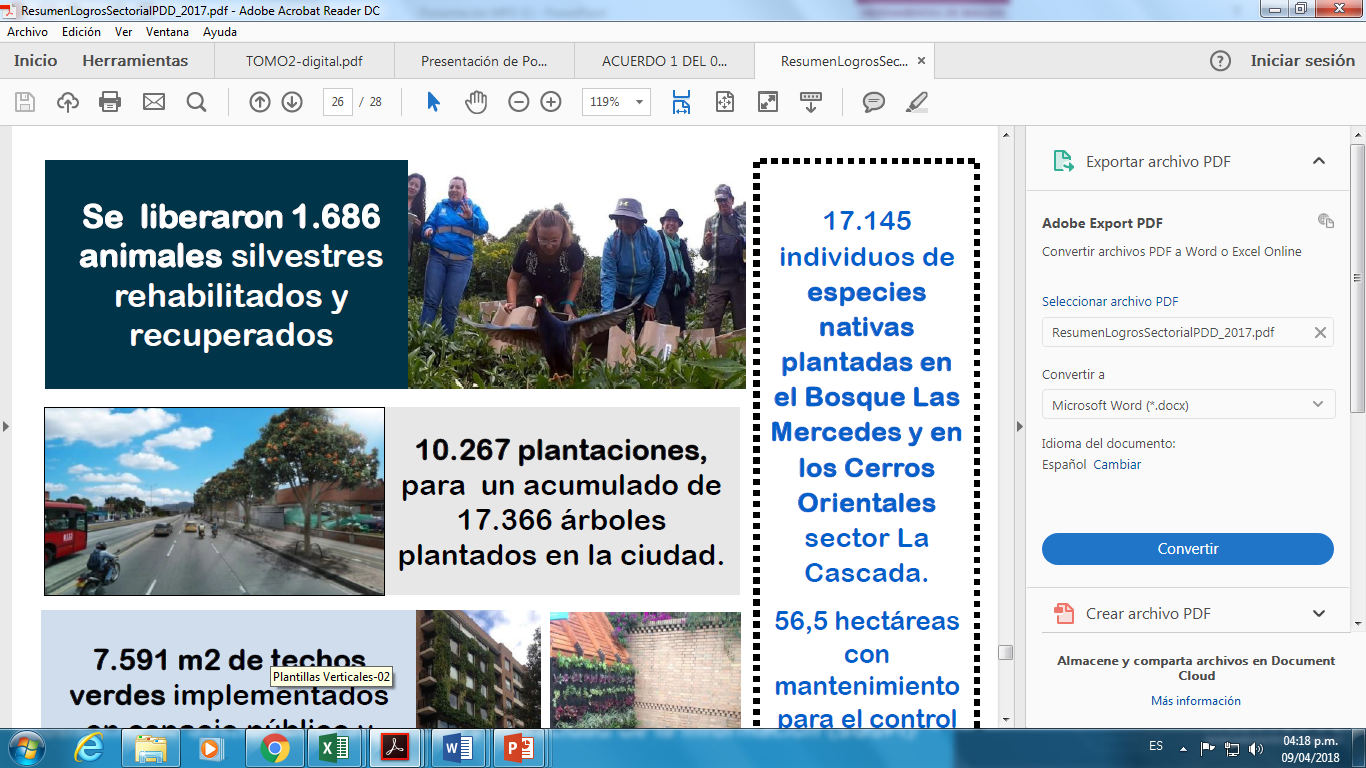 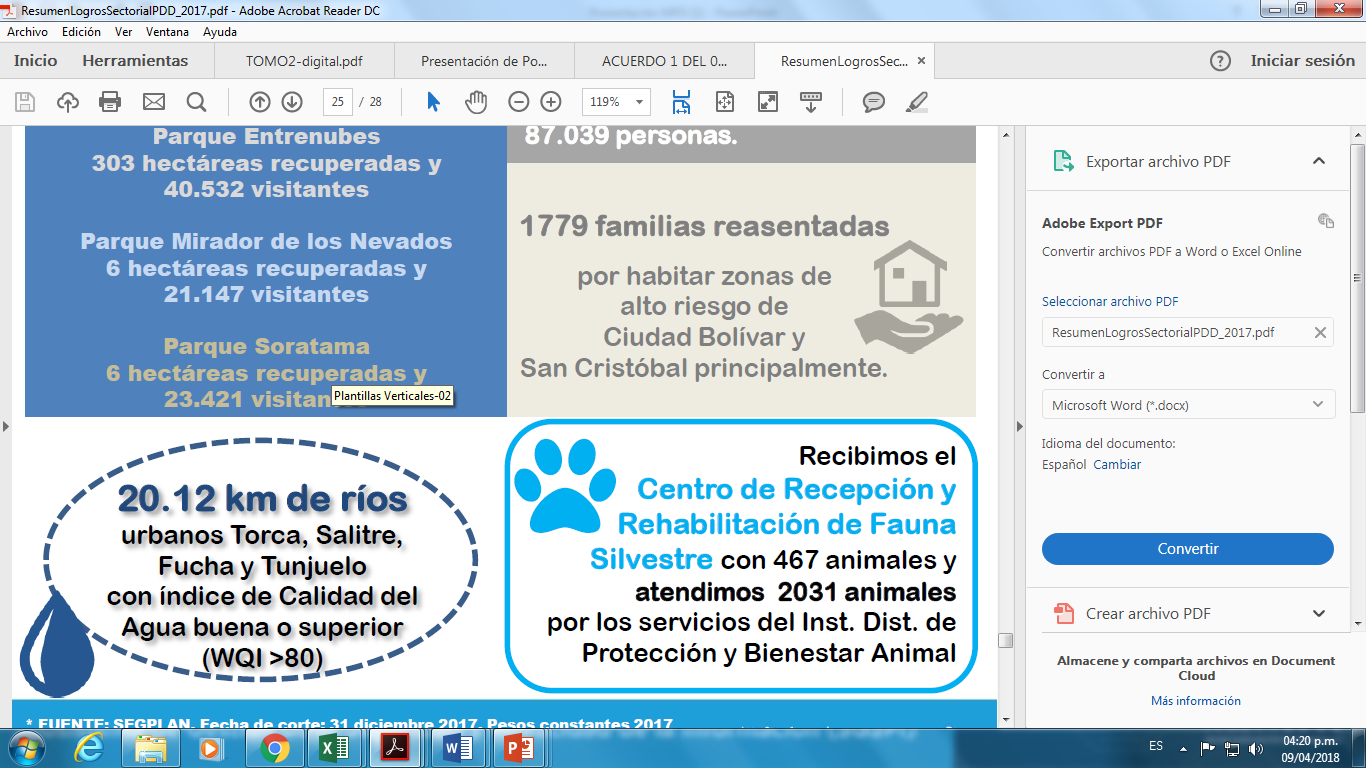 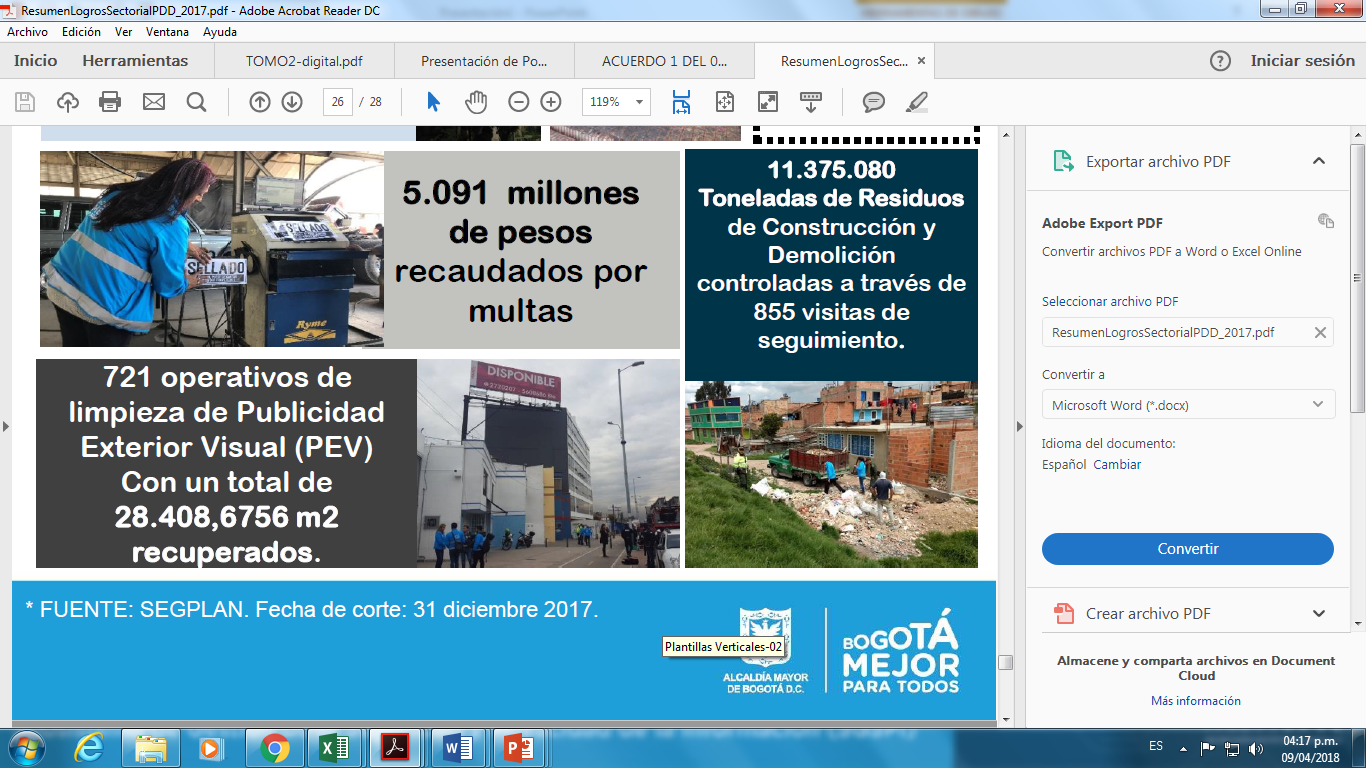 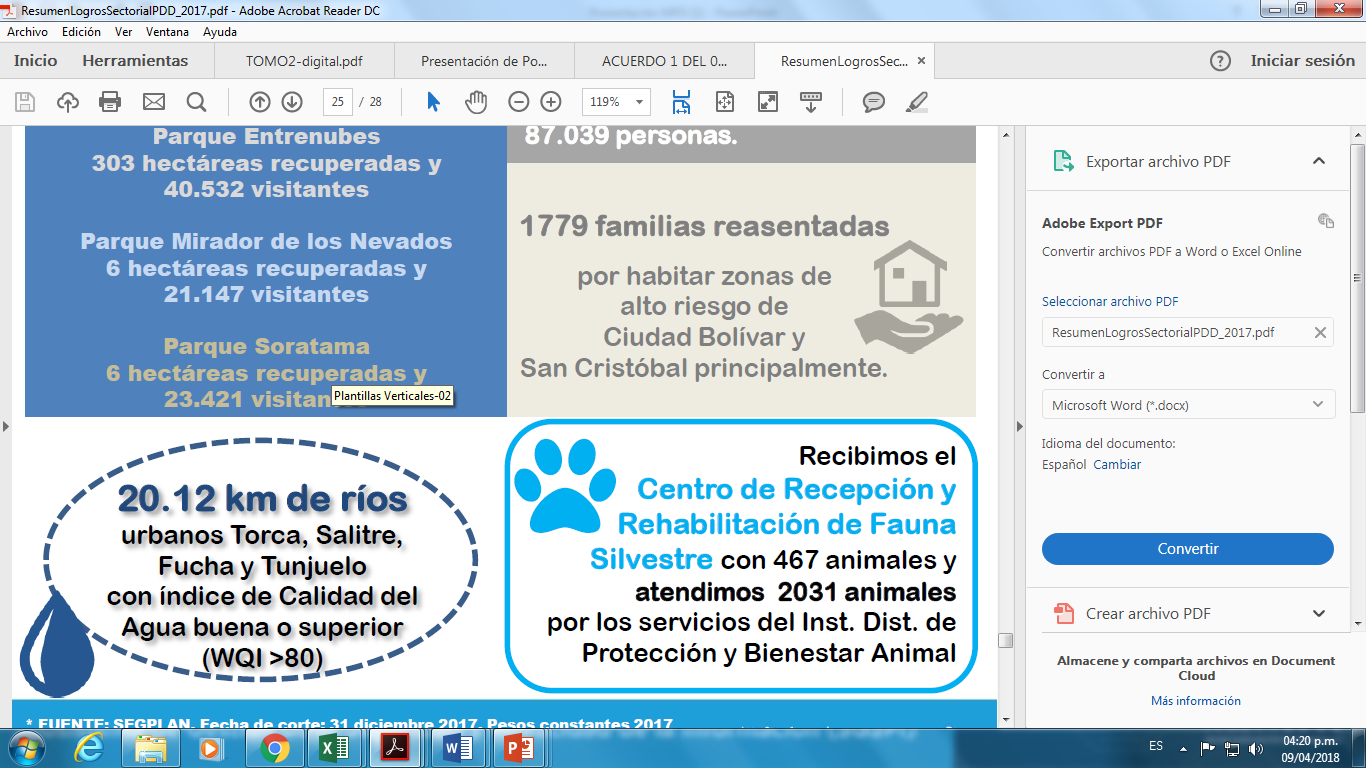 METAS SECTOR AMBIENTE
METAS SECTOR AMBIENTE
METAS SECTOR AMBIENTE.
TOTAL METAS
Metas Producto
Metas Resultado
84
38
46
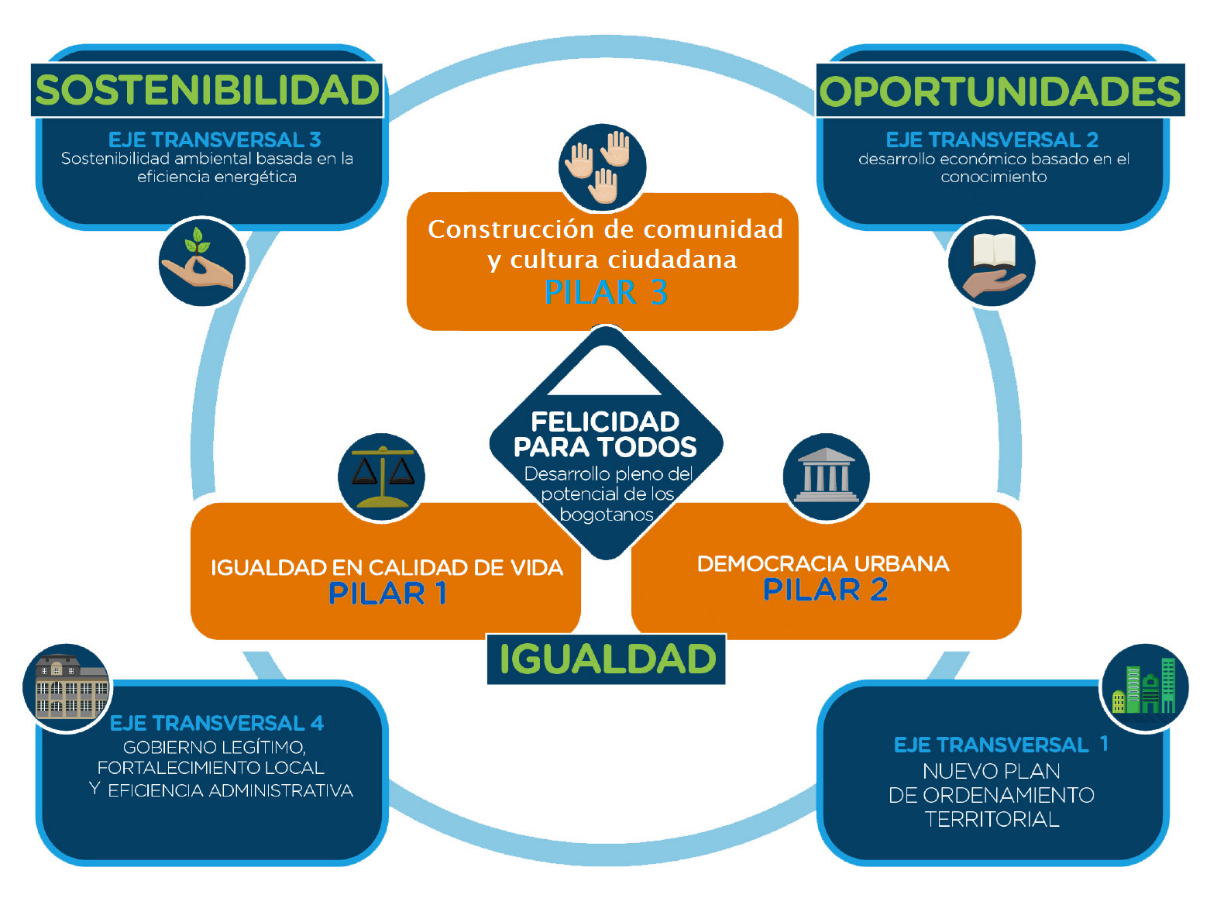 23 50%
21 55%
44 52%
Avance > 30%
Avance > 30%
Avance > 30%
9 20%
11 29%
20 24%
Avance 
< 30% y > 20%
Avance 
< 30% y > 20%
Avance 
< 30% y > 20%
9  20%
3  8%
12  14%
Avance < 20%
Avance < 20%
Avance < 20%
5  10%
3  8%
8  10%
Sin reporte o reporta otra entidad fuera del sector
Sin reporte o reporta otra entidad fuera del sector
Sin reporte o reporta otra entidad fuera del sector
METAS SECTOR AMBIENTE
PILAR 1: IGUALDAD EN CALIDAD DE VIDA
Programa 04. Familias protegidas y adaptadas al cambio climático.
PILAR 2: DEMOCRACIA URBANA
Programa 17. Espacio público, derecho de todos.
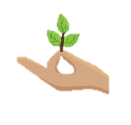 METAS SECTOR AMBIENTE
EJE TRANSVERSAL 3: SOSTENIBILIDAD AMBIENTAL BASADA EN LA EFICIENCIA ENERGETICA
Programa 38. Recuperación y manejo de la estructura ecológica principal.
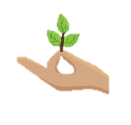 METAS SECTOR AMBIENTE
Programa 39. Ambiente sano para la equidad y disfrute del ciudadano.
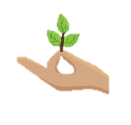 METAS SECTOR AMBIENTE
Programa 39. Ambiente sano para la equidad y disfrute del ciudadano.
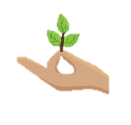 METAS SECTOR AMBIENTE
Programa 40. Gestión de la Huella ambiental urbana.
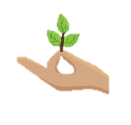 METAS SECTOR AMBIENTE
Programa 40. Gestión de la Huella ambiental urbana.
Programa 41. Desarrollo Rural Sostenible.
EJE TRANSVERSAL 4: GOBIERNO LEGITIMO, FORTALECIMIENTO LOCAL Y EFICIENCIA
Programa 44. Gobierno y ciudadanía digital.
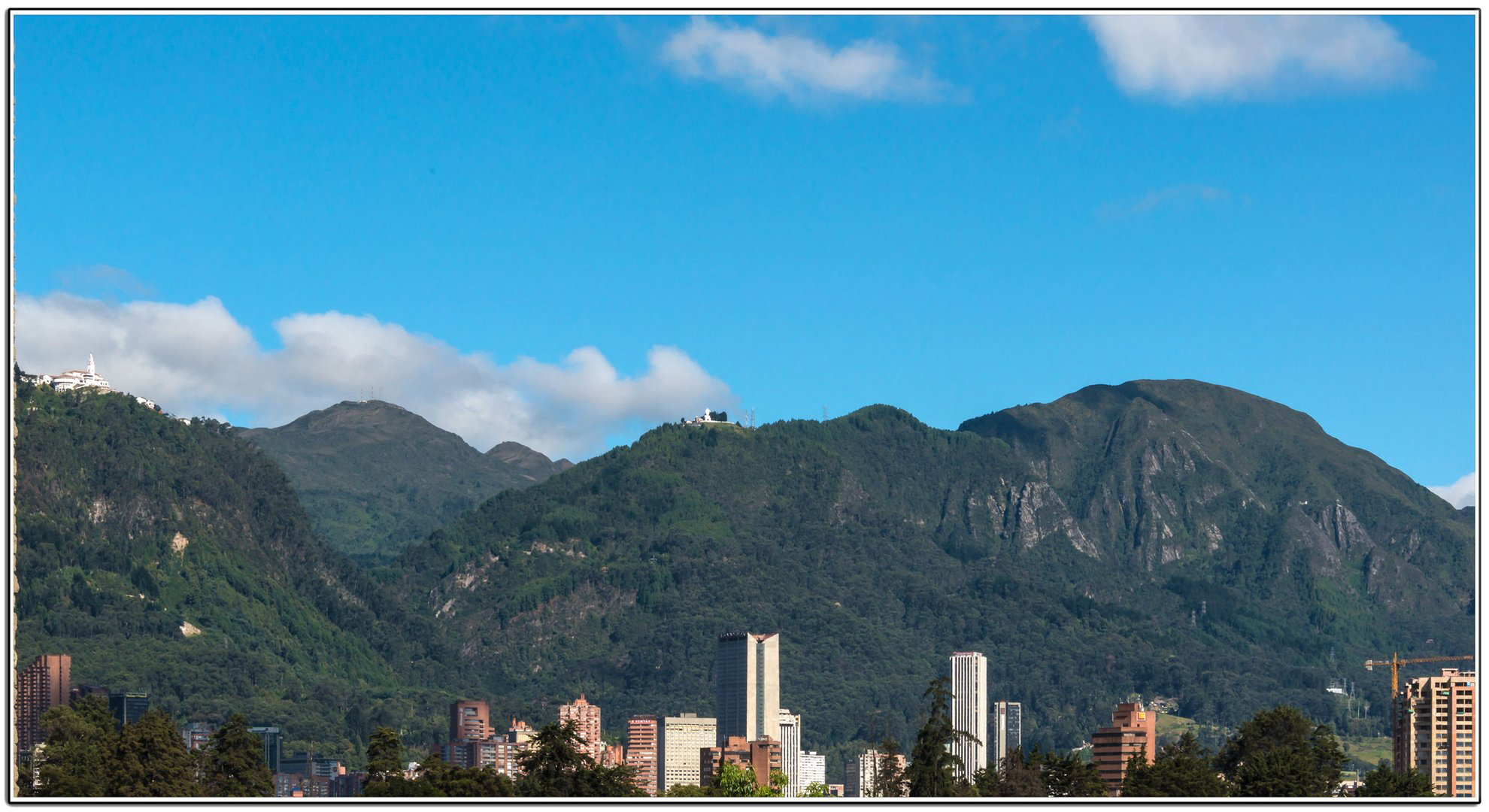 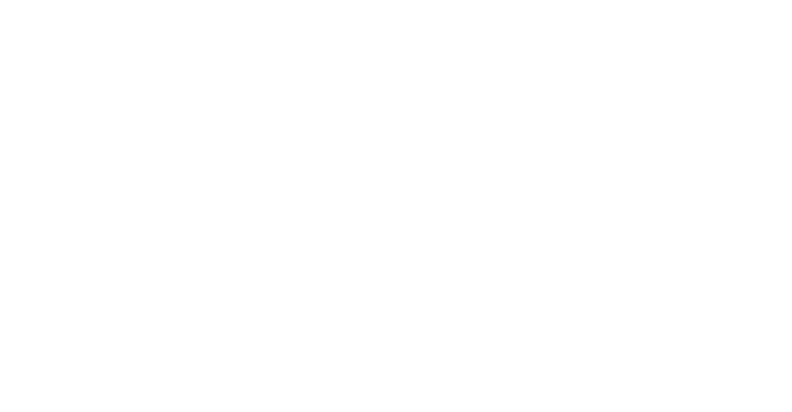 GRACIAS